Погода              Pogoda
Может ли планета заболеть?
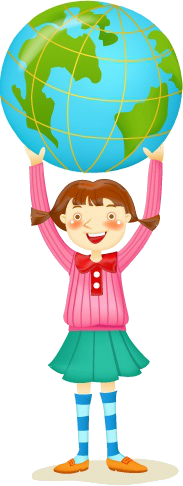 Именно это произошло с Землёй по вине человека. На планете возникли экологические проблемы, от решения которых зависит судьба всего живого.
Экологические проблемы большого города
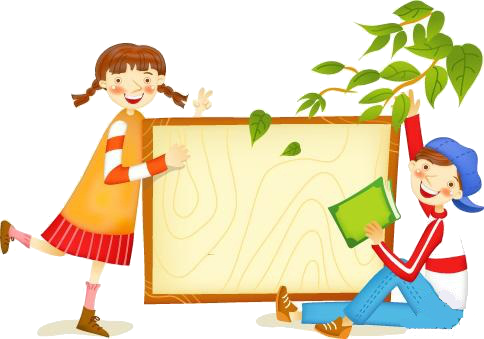 Что такое
 экология?
Экология – это наука о взаимоотношениях живых организмов между собой и с окружающей средой.
Загрязнение планеты мусором -
одна из глобальных экологических проблем. Разбрасываемый по всей планете мусор не успевает перерабатываться естественным путем. Сжигание отходов приводит к загрязнению воздуха и разрушению озонового слоя. Земля в беде!
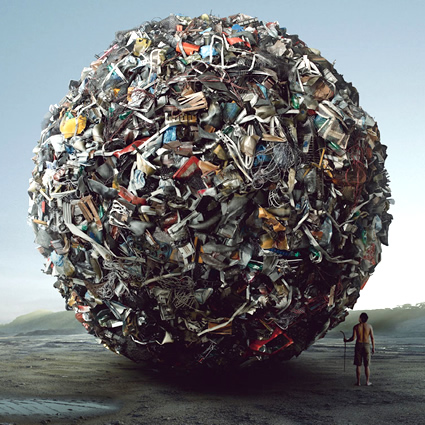 Помните!
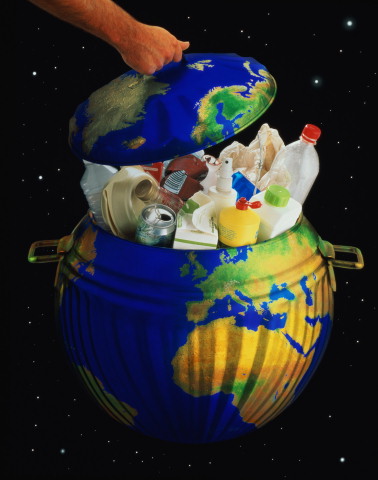 Время разложения 
бумаги – 2 года, 
консервной банки – 
не менее 70 лет, а оставленный вами полиэтиленовый пакет будет лежать в земле несколько веков! Осколки стекла, банки, бутылки способны, как мины, «сработать» даже через 1000 лет: в солнечную погоду осколок стекла может сыграть роль линзы и вызвать пожар.
Как избавиться от мусора?
Сортировка мусора
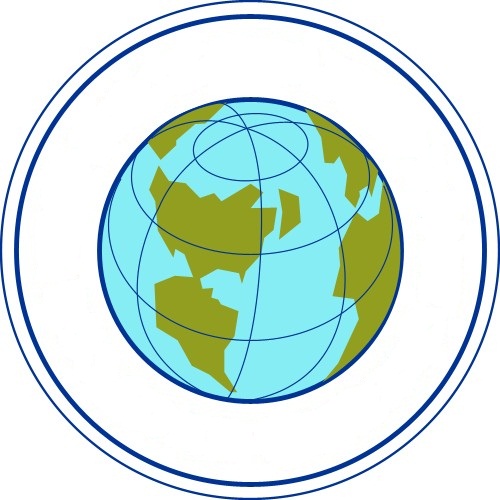 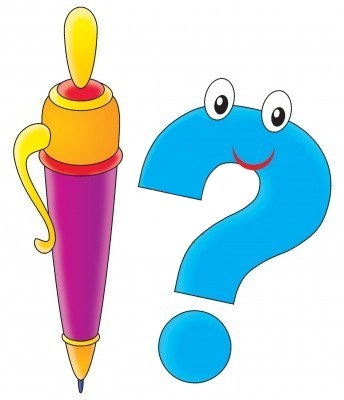 РЕШЕНИЕ
ПРОБЛЕМЫ
Переработка мусора
Вторичное использование
некоторых предметов (банки, бутылки)
Охрана окружающей среды – задача всего человечества
Всемирный фонд 
дикой природы
Гринпис
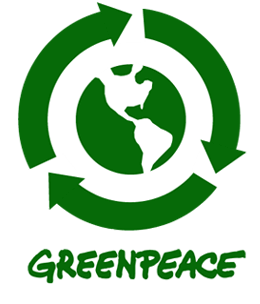 Созданы различные международные организации, служащие делу охраны природы.
Что посеешь – то и пожнёшь.
Чего хотите для себя – то и давайте людям!
Segregасja odpadów  Сортировка отходов
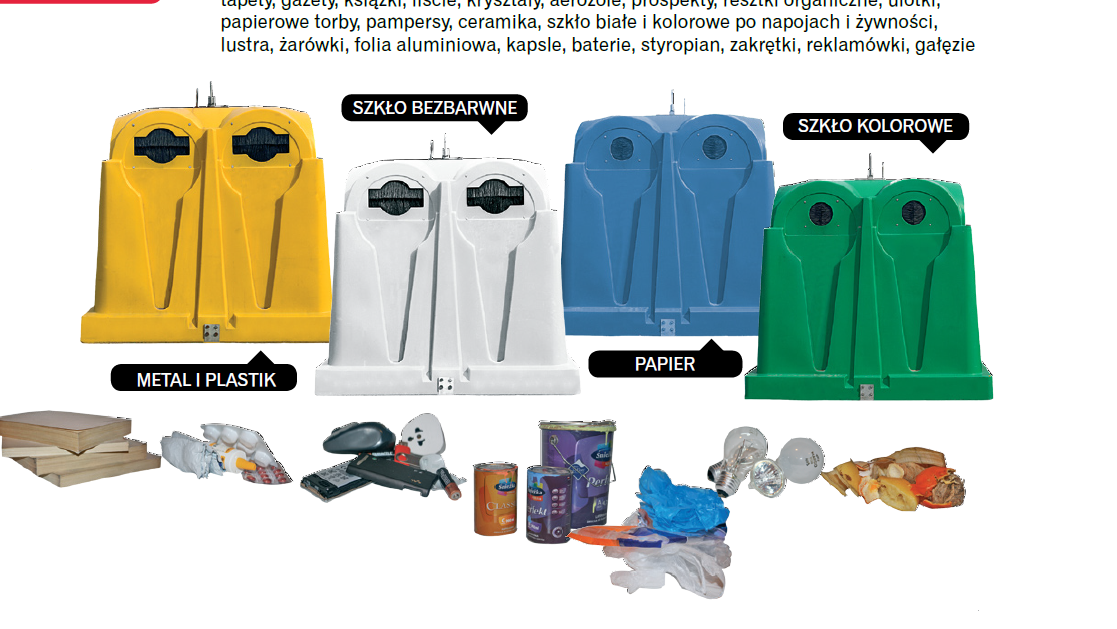 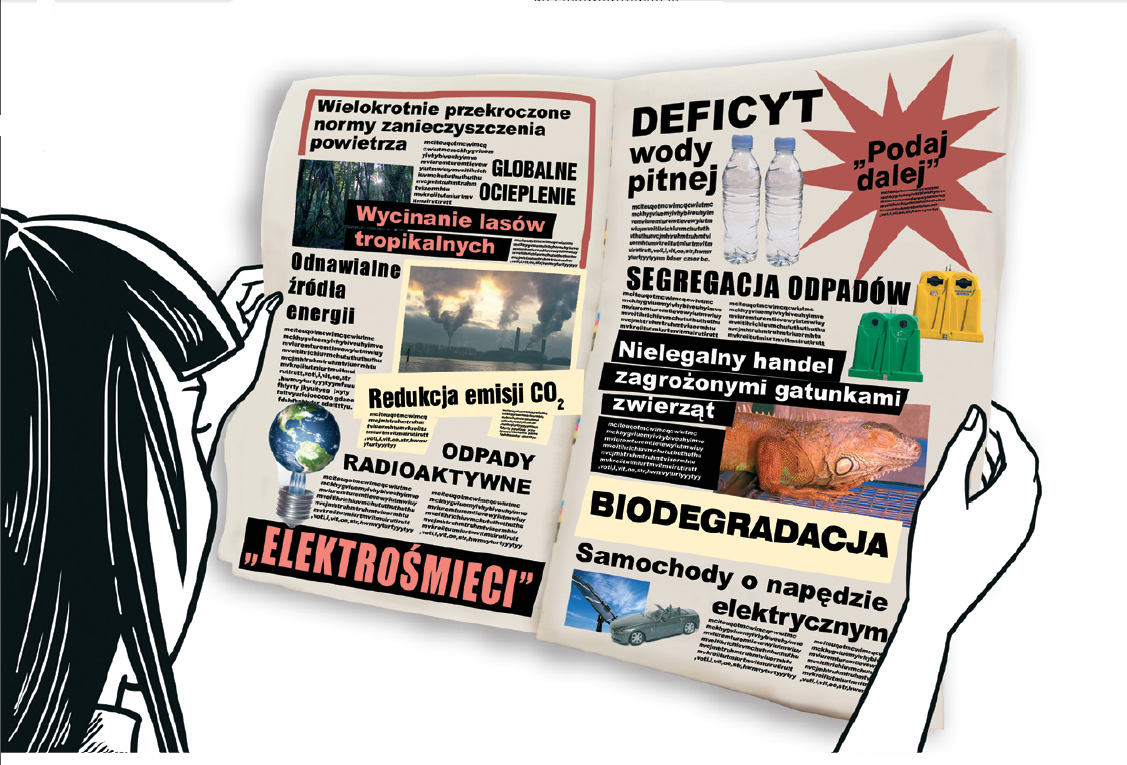 Экологический кодекс жителей планеты Земля
Обязанности граждан
Права граждан
Соблюдать чистоту…
Украшать…
Заботиться о…
Не разрушать..
Проводить отдых…
Создавать…
Участвовать…